Vortrag VOS 16.05.2023
Dr. Hapig & KollegenRECHTSANWÄLTE und NOTARE
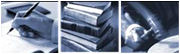 Der Beweis im Zivilprozeß
Das selbständige Beweisverfahren

Für die vorprozessuale Aufklärung stehen folgende (Gutachten) Möglichkeiten zur Verfügung:

Privatgutachten
Schiedsgutachten
Das selbständige Beweisverfahren
Das gemeinsame Gutachten mit Wirkung eines Prozessgutachtens
Dr. Hapig & KollegenRECHTSANWÄLTE und NOTARE
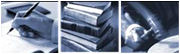 Der Beweis im Zivilprozeß
Die einzelnen Beweismittel

Der Beweis im Prozess kann aber nur mit fünf verschiedenen Beweismitteln geführt werden. Diese sind:

Augenschein
Zeugen
Sachverständigengutachten
Urkunden
Parteivernehmung
Dr. Hapig & KollegenRECHTSANWÄLTE und NOTARE
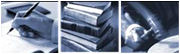 Der Beweis im Zivilprozeß
Der Sachverständigenbeweis wird allein durch das mündlich oder schriftlich erstattete Gutachten im Auftrag des Gerichts erbracht.

Das bedeutet der gerichtlich bestellte Sachverständige wird alleine auf Initiative des Gerichts tätig. 

Ein Privatgutachten einer Partei ist daher kein Sachverständigenbeweis sondern ein Urkundenbeweis.
Dr. Hapig & KollegenRECHTSANWÄLTE und NOTARE
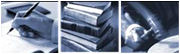 Der Beweis im Zivilprozeß
Das selbständige Beweisverfahren

Im selbständigen Beweisverfahren erfolgt die Beauftragung des SV durch das Gericht. Das sodann erstattete Gutachten ist somit ein gerichtlich verwertbares Gutachten und kein Privatgutachten der antragstellenden Partei. 

Anlass:
Eilbedürftigkeit
Verjährungshemmung
Klärung von Verantwortlichkeiten mehrerer Beteiligter
Vermeidung eines Rechtsstreits
Klärung von Mängelfragen
Dr. Hapig & KollegenRECHTSANWÄLTE und NOTARE
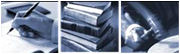 Der Beweis im Zivilprozeß
Das selbständige Beweisverfahren

Die Erfahrung ist, dass das selbständige Beweisverfahren in der jetzigen Fassung ungeeignet ist.

Es werden uferlos Fragen gestellt, auch von Streitverkündeten. Oft dauern die Rechtsstreitigkeiten die mit einem selbst. Beweisverfahren beginnen am längsten.

Die Gerichte leiten Schriftsätze oft nur weiter, da sie in der Sache auch nichts zu entscheiden haben. Umso wichtiger ist es daher für den Sachverständigen die Anleitung durch das Gericht einzufordern. (§ 404a ZPO)
Dr. Hapig & KollegenRECHTSANWÄLTE und NOTARE
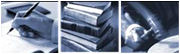 Der Beweis im Zivilprozeß
Das selbständige Beweisverfahren
§ 404a
Leitung der Tätigkeit des Sachverständigen
(1) Das Gericht hat die Tätigkeit des Sachverständigen zu leiten und kann ihm für Art und Umfang seiner Tätigkeit Weisungen erteilen.
(2) Soweit es die Besonderheit des Falles erfordert, soll das Gericht den Sachverständigen vor Abfassung der Beweisfrage hören, ihn in seine Aufgabe einweisen und ihm auf Verlangen den Auftrag erläutern.
(3) Bei streitigem Sachverhalt bestimmt das Gericht, welche Tatsachen der Sachverständige der Begutachtung zugrunde legen soll.
(4) Soweit es erforderlich ist, bestimmt das Gericht, in welchem Umfang der Sachverständige zur Aufklärung der Beweisfrage befugt ist, inwieweit er mit den Parteien in Verbindung treten darf und wann er ihnen die Teilnahme an seinen Ermittlungen zu gestatten hat.
(5) 1Weisungen an den Sachverständigen sind den Parteien mitzuteilen. 2Findet ein besonderer Termin zur Einweisung des Sachverständigen statt, so ist den Parteien die Teilnahme zu gestatten.
Dr. Hapig & KollegenRECHTSANWÄLTE und NOTARE
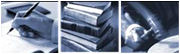 Der Beweis im Zivilprozeß
Das selbständige Beweisverfahren

Zu den üblichen Fragen des Ablaufs der Beweiserhebung wie Ladung zum Ortstermin, Anhörung gibt es keine Besonderheiten gegenüber dem Prozessgutachten.

Ob der SV Bauteilöffnungen zu veranlassen hat ist höchstrichterlich noch nicht geklärt. Die wohl überwiegende obergerichtliche Rechtsprechung bejaht dies aber. 

Aber: Nur nach entsprechendem gerichtlichen Beschluss den der Antragsteller herbeiführen kann.
Dr. Hapig & KollegenRECHTSANWÄLTE und NOTARE
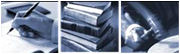 Der Beweis im Zivilprozeß
1) Der Mangelbegriff und seine Definition.

2) Dauerbrenner: Rechtsfrage oder Frage an den Sachverständigen.
Dr. Hapig & KollegenRECHTSANWÄLTE und NOTARE
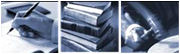 Der Beweisbeschluß
§ 633
Sach- und Rechtsmangel
(1) Der Unternehmer hat dem Besteller das Werk frei von Sach- und Rechtsmängeln zu verschaffen.
(2) Das Werk ist frei von Sachmängeln, wenn es die vereinbarte Beschaffenheit hat. Soweit die Beschaffenheit nicht vereinbart ist, ist das Werk frei von Sachmängeln,
1.	wenn es sich für die nach dem Vertrag vorausgesetzte, sonst
2.	für die gewöhnliche Verwendung eignet und eine Beschaffenheit aufweist, die bei Werken der gleichen Art üblich ist und die der Besteller nach der Art des Werkes erwarten kann.
3. Einem Sachmangel steht es gleich, wenn der Unternehmer ein anderes als das bestellte Werk oder das Werk in zu geringer Menge herstellt.
(3) Das Werk ist frei von Rechtsmängeln, wenn Dritte in Bezug auf das Werk keine oder nur die im Vertrag übernommenen Rechte gegen den Besteller geltend machen können.
Dr. Hapig & KollegenRECHTSANWÄLTE und NOTARE
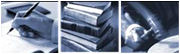 Der Beweisbeschluß
Jede Beweiserhebung bedarf der Anordnung. Deshalb ergeht ein Beweisbeschluss gem. § 358 ZPO.

Dieser hat folgenden Mindestinhalt:

	Bezeichnung der streitigen Tatsachen (nicht Rechtsfragen) über die Beweis zu erheben ist.
Bezeichnung der Beweismittel
Bezeichnung der Parteien
Höhe des Kostenvorschusses
Dr. Hapig & KollegenRECHTSANWÄLTE und NOTARE
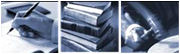 Der Beweis im Zivilprozeß
Klärung des Sachverhalts

Für das Gutachten notwendige Anknüpfungstatsachen sind zu klären. Also insbesondere der streitige Inhalt von (mündlichen) Parteivereinbarungen.

Hierzu bedarf es ggfls. zunächst einer Beweisaufnahme.
Dr. Hapig & KollegenRECHTSANWÄLTE und NOTARE
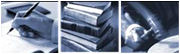 Der Beweis im Zivilprozeß
Danach gilt:

§ 404a ZPO
 (3) Bei streitigem Sachverhalt bestimmt das Gericht, welche Tatsachen der Sachverständige der Begutachtung zugrunde legen soll.

Erst danach kann der Sachverständige eine Abweichung von den vertraglichen Vereinbarungen feststellen.

Sonst muss er gebeten werden die streitigen Fragen alternativ zu beantworten.
Dr. Hapig & KollegenRECHTSANWÄLTE und NOTARE
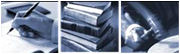 Der Beweisbeschluß
Die Beschlüsse werden oft viel zu ungenau durch das Gericht verfasst. 

Typisches Beispiel:

„Der Sachverständige möge sich mit den Einwendungen des Beklagten aus seinem Schriftsatz vom 09.12.2022 auseinandersetzen.“

Ein solcher Beschluss genügt jedenfalls dann nicht wenn der besagte Schriftsatz nicht eindeutig formulierte Fragen enthält.
Dr. Hapig & KollegenRECHTSANWÄLTE und NOTARE
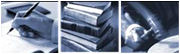 Der Beweisbeschluß
Das Gericht muss dem SV die notwendigen rechtlichen Vorgaben machen. Geschieht dies nicht sollte der SV darauf bestehen den Beschluss zu präzisieren. 

Es besteht sogar die Pflicht des SV Zweifel am Auftragsumfang aufzuklären. § 407a Abs. 5 ZPO

Der SV kann in keinem Fall beauftragt werden Rechtsfragen zu klären. Er sollte dies insbesondere auch ungefragt nicht versuchen.

Zur Unterscheidung Rechtsfrage/Tatsachenfrage später mehr.
Dr. Hapig & KollegenRECHTSANWÄLTE und NOTARE
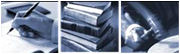 Der Beweisbeschluß
Es ist auch nicht Sache des SV sich den Sachverhalt mühsam aus den Akten zusammen zu suchen.

§ 404a BGB sieht vor dass der SV anzuleiten ist. Der SV sollte davon ausgiebig Gebrauch machen durch Rückfragen an das Gericht.
Dr. Hapig & KollegenRECHTSANWÄLTE und NOTARE
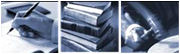 Der Beweisbeschluß
Besondere Bedeutung des § 404a Abs. 4 ZPO

Oft benötigt der SV Leistungsverzeichnisse, die Baugenehmigung etc. 
Können die Parteien diese Unterlagen nicht beibringen ist das Gericht befugt den SV ermächtigen die benötigten Unterlagen selbst anzufordern oder einzusehen zB beim Bauamt.
Dr. Hapig & KollegenRECHTSANWÄLTE und NOTARE
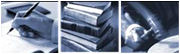 Der Beweis im Zivilprozeß
Häufige Schwachpunkte der Begutachtung

Aus der idR fehlenden Anleitung durch das Gericht folgt der häufige Fehler, dass der Sachverständige selbständig den Vertrag auslegt um den Mangelbegriff zu klären.

Nicht selten wird sogar die Frage gestellt „ob ein Mangel vorliegt“ was eindeutig eine Rechtsfrage ist.

Wie damit richtig umgehen?
Dr. Hapig & KollegenRECHTSANWÄLTE und NOTARE
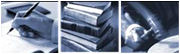 Der Beweis im Zivilprozeß
Der Sachverständige darf die Frage nach einem Mangel dahin verstehen dass er auf Grundlage des (vorläufig) von ihm bewerteten Vertragssolls beurteilen soll, ob dieses eingehalten ist.

Für die Praxis: Die Frage nach einem Mangel also nicht gleich als „Rechtsfrage“ zurückweisen. 

Wenn Vertragssoll offen, dass Gericht um Anweisungen ersuchen. 
Sonst einleitender Satz, dass man die Frage nach einem Mangel als die Frage nach der Einhaltung des Vertragssolls versteht und offenlegen welches „Soll“ man zugrunde legt.
Dr. Hapig & KollegenRECHTSANWÄLTE und NOTARE
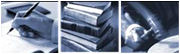 Der Beweis im Zivilprozeß
„Schlecht“ formulierte Fragen dürfen auch in gewissem Umfang ausgelegt werden. Bsp:

Der Beweisbeschluss darf keine Rechtsfragen enthalten.

	„Hatte der Bauunternehmer die Pflicht auf Bedenken hinzuweisen?“

Richtig wäre:

	„Konnte der Bauunternehmer die Fehler an der Vorarbeit erkennen? Ggfls. inwiefern?“
Dr. Hapig & KollegenRECHTSANWÄLTE und NOTARE
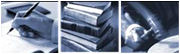 Der Beweis im Zivilprozeß
Keine Rechtsfrage ist die Frage nach dem Verstoß gegen die anerkannten Regeln der Technik. Obwohl schon die Bewertung, was genau die zum maßgeblichen Zeitpunkt geltende Regel der Technik ist, eine Rechtsfrage darstellt.

Die insoweit weite Auslegung der Rechtsprechung dient der Streitvermeidung. 

Bsp: Risse im Beton.
Rissbreiten bis ca. 0,2mm stellen ggfls. gar keinen Mangel dar sondern sind hinzunehmen nach den einschlägigen Regeln der Technik. Dies ist vom SV zu klären.
Dr. Hapig & KollegenRECHTSANWÄLTE und NOTARE
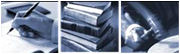 Der Beweis im Zivilprozeß
Keine Ausforschung
Ebensowenig wie der SV mit Rechtsfragen beauftragt werden darf so darf er auch keine Ausforschung betreiben.
Dies muss eigentlich schon das Gericht bei Abfassung des BB verhindern aber auch der SV sollte hierauf achten und das Gericht um Präzisierung der Fragen bitten. Also:
Unzulässig = Treten am Putz des oben genannten Hauses Schäden auf?
Zulässig = Blättert der Putz an der Fassade des oG Hauses an der Südfassade ab?
Dr. Hapig & KollegenRECHTSANWÄLTE und NOTARE
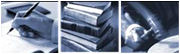 Der Beweis im Zivilprozeß
Keine Ausforschung

Praktische Lösung:

Der SV kann solchen Problemen auch im Termin noch begegnen indem er sich die behaupteten Mängel zeigen läßt. Also:

„Welchen Mangel an dieser Fassade und wo genau wollen Sie rügen?“
Dr. Hapig & KollegenRECHTSANWÄLTE und NOTARE
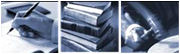 Der Beweis im Zivilprozeß
Sachmangel ohne Beschaffenheitsvereinbarung

(2) Das Werk ist frei von Sachmängeln, wenn es die vereinbarte Beschaffenheit hat. Soweit die Beschaffenheit nicht vereinbart ist, ist das Werk frei von Sachmängeln,
1.	wenn es sich für die nach dem Vertrag vorausgesetzte, (Verwendung eignet) 

Dies ist eigentlich nur zu prüfen wenn es keine vertraglich vereinbarte Beschaffenheit gibt. In der Praxis macht es aber oft Sinn diesen Punkt abzuarbeiten sofern weder Gericht noch Parteien ausreichend Vorgaben zu den vertraglichen Vereinbarungen machen.
Dr. Hapig & KollegenRECHTSANWÄLTE und NOTARE
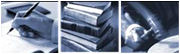 Der Beweisbeschluß
Mögliche Fragen an den SV sind bspw.:

Liegt die behauptete Abweichung von der Beschaffenheitsvereinbarung vor?
Liegt eine Verstoß gegen anerkannte Regeln der Technik vor?
Hat der Auftragnehmer den Mangel verursacht?
Liegt ein Verursachungsbeitrag des Auftraggebers vor, insbesondere fehlerhafte Planung?
Verbleibt nach der Mängelbeseitigung ein Minderwert?
War die Fehlerhaftigkeit der Vorleistung erkennbar?
Dr. Hapig & KollegenRECHTSANWÄLTE und NOTARE
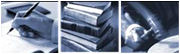 Echter Beweisantrag vs. Ausforschung
„Ob“: Gibt es ein Problem mit einem Gewerk?
Symptome reichen (sog. Symptomrechtsprechung)
Beispiel: „Dringt im Dachgeschoss im Bereich des Schornsteinanschlusses Wasser ein?“
Nicht zwingend erforderlich: „Weist die Verklebung der Abdichtungsbahnen Fehlstellen auf?“
Aber: mindestens Symptome!
Ausforschung überall dort, wo keine konkrete „Problematik“ beschrieben wird
Negativbeispiel: „Ist die Abdichtung des Schornsteins fachgerecht ausgeführt?“
In welcher Hinsicht? Wo? Um welchen Bereich geht es?
Negativbeispiel: „Weist das Dach Undichtigkeiten auf?“
Wo? Was heißt „undicht“? Feuchtigkeit? Luftzug?
Dr. Hapig & KollegenRECHTSANWÄLTE und NOTARE
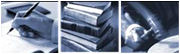 Echter Beweisantrag vs. Ausforschung
„Warum?“ (Beispiel: „Was ist die Ursache?“)
Hier hat der Sachverständige festzustellen, „wo es hakt“
Beispiel: an welcher Voraussetzung für ein dichtes Dach fehlt es –technisch gesehen – konkret? 
Grundlage der Begutachtung: Woraus geht hervor, dass dieser Arbeitsschritt anders hätte ausgeführt werden müssen? (reine Funktionalität, DIN-Vorschriften, Wechselwirkungen mit anderen Umständen vor Ort, etc.)
Was folgt aus diesem „Verstoß“? Handelt es sich um eine zwingende und/oder allgemein anerkannte Vorschrift oder gibt es Einschränkungen?
Dr. Hapig & KollegenRECHTSANWÄLTE und NOTARE
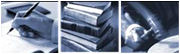 Echter Beweisantrag vs. Ausforschung
„Wie?“ (Beispiel: „Welche Maßnahmen sind zur Mangelbeseitigung erforderlich?“
Ermittlung des Umfanges durch den Sachverständigen, keine Vorgaben des Gerichts oder der Parteien erforderlich

„Wie viel?“ (Beispiel: „Welche Kosten werden durch die Beseitigung voraussichtlich entstehen?“)
Kostenschätzung
Mitteilung, wenn und soweit Kosten (einzelner Teilgewerke) nicht in eigene Fachkompetenz fallen
Dr. Hapig & KollegenRECHTSANWÄLTE und NOTARE
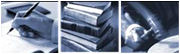 Echter Beweisantrag vs. Ausforschung
Immer Auslegung anhand des vorgetragenen Sachverhaltes: Ist vorgetragen, warum es Zweifel an dem Gewerk gibt?

Folge des Ausforschungsbeweises: Unzulässigkeit.

Wer entscheidet darüber? Ausschließlich das Gericht!

Was, wenn ich als Sachverständiger die Frage so, weil zu unkonkret, nicht beantworten kann? Keine eigenen „Ermittlungen“!
Dr. Hapig & KollegenRECHTSANWÄLTE und NOTARE
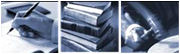 Zusammenarbeit des Sachverständigen mit dem Gericht
Aufgabentrennung beachten:	Das Gericht ist für das Juristische zuständig, der Sachverständige 	für das Tatsächliche
Wie ist die Lage vor Ort?
Entspricht die Ausführung dem, was von fachgerechter Arbeit gefordert werden muss? (Technischer Mangel)
Wenn nein: warum nicht? Hier: welche Vorschriften sind zugrunde zu legen?
Keine Bewertung des Sachverhaltes „drum herum“ 
Nicht: Was war vertraglich vereinbart? Ist die Mangelbeseitigung unverhältnismäßig gegenüber den Auswirkungen des Mangels? Sind die in der Gerichtsakte befindlichen Belege ausreichender Nachweis für die Behauptung einer Partei?
Notfalls: Nachfrage bei Gericht!
Dr. Hapig & KollegenRECHTSANWÄLTE und NOTARE
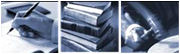 Exkurs: Symptom-Rechtsprechung als Problem im Gutachtenauftrag
Wie weit darf der Gutachter zur Ermittlung des „Fehlers“ gehen?
Kontakt mit dem Gericht
Darstellen, welche Grundlagen benötigt werden, um Abweichungen von Leistungsbeschreibungen feststellen zu können
Mögliche Problematiken zwischen „vertraglicher Soll-Beschaffenheit“ und fachgerechter Ausführung darstellen 
Austausch zwischen Gericht und Sachverständigen zu rechtlichem Hintergrund/ technischen Problematiken
Dr. Hapig & KollegenRECHTSANWÄLTE und NOTARE
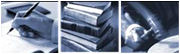 Zusammenarbeit des Sachverständigen mit dem Gericht
Nachfragen/ Bedenkenmitteilungen/ Anregung der Erweiterung des Beweisbeschlusses an das Gericht
Rechte: Anspruch auf Einschreiten des Gerichts 
Pflichten: Die Gerichtsakte ist bei Auftragserteilung darauf zu prüfen, ob alle für die Begutachtung erforderlichen Informationen vorliegen und der Auftrag dem eigenen Fachgebiet unterfällt

Keine „Eigenregie“, damit wird Gutachten angreifbar
	
Kein Direktkontakt mit den Parteien! = alle Anforderungen über das Gericht
Dr. Hapig & KollegenRECHTSANWÄLTE und NOTARE
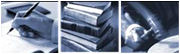 Die Anhörung – Kritik des Gerichts?
Anhörungsantrag muss statt gegeben werden
Konkrete Fragestellungen erforderlich 
Vorabübersendung durch das Gericht möglich
Vorbereitung durch erneutes Durchlesen der Akte und der eigenen Gutachten
Ggf. ergänzende Unterlagen erarbeiten/ zur Vorlage im Termin vorbereiten
Kostenmitteilung an das Gericht
Ordnungsgeld bis 3.000,00 EUR möglich bei unentschuldigtem Fernbleiben
Fragerecht aller Beteiligten
Auch hier wieder: Leitung obliegt dem Gericht!
Anhörung dient gerade der Korrektur etwaiger Missverständnisse und/oder „Fehler“ im Gutachten
Dr. Hapig & KollegenRECHTSANWÄLTE und NOTARE
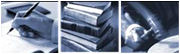 Der Sachverständige vor Gericht
Vielen Dank für Ihre Aufmerksamkeit